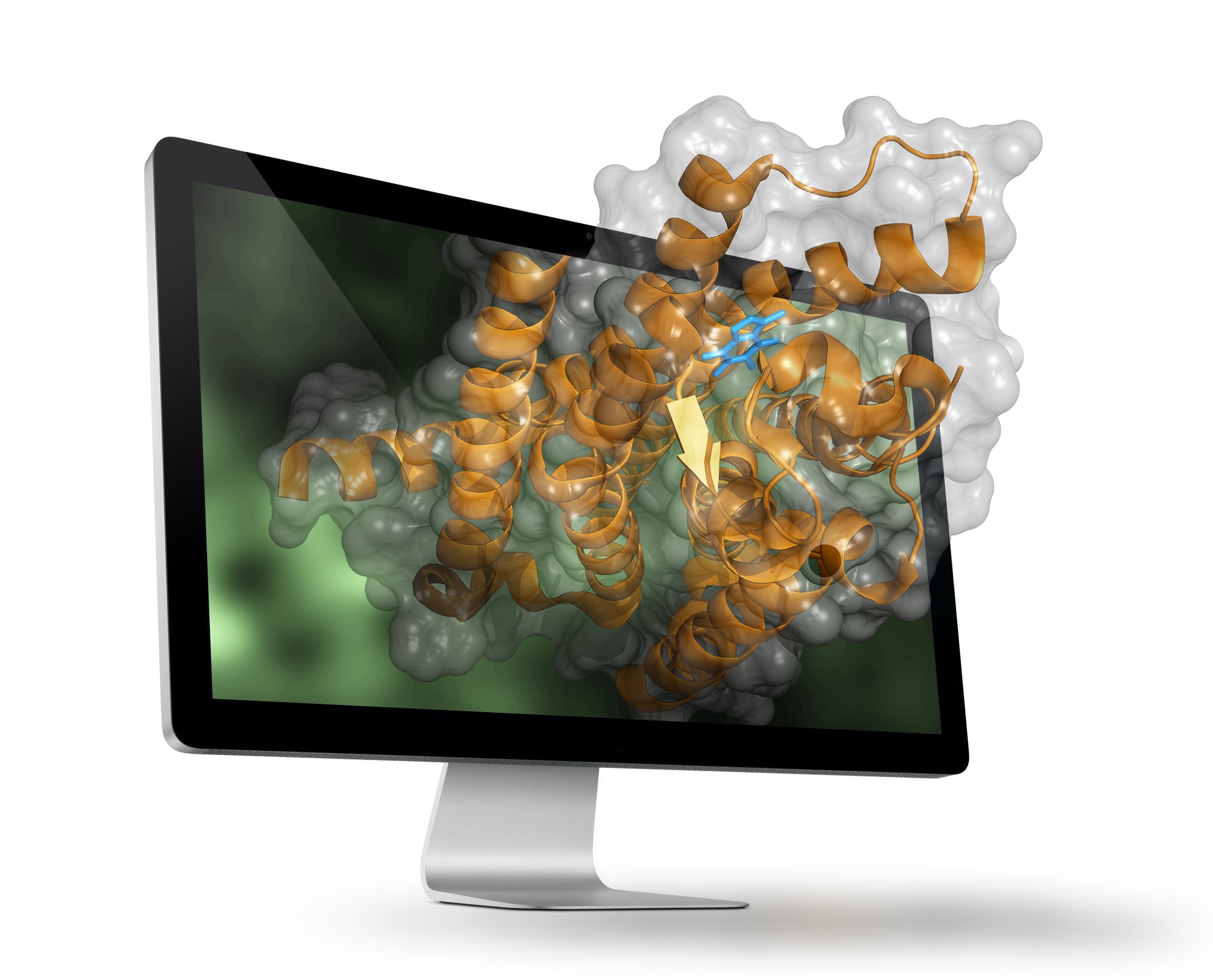 Pokročilá chemoinformatika
Lineární modelyúnor 2017
První QSAR modely
Historie
První QSAR modely využité pro popis biologické aktivity:



Kde:
C je koncentrace nutná pro vyvolání reakce
log P je rozdělovací koeficient
 je Hammetův parametr
Publikováno pány Hanschem a Fujitou v letech 1964 - 1969
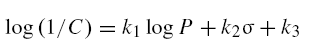 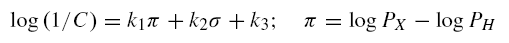 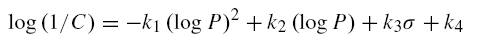 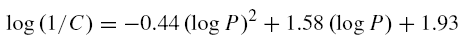 3
Metody tvorby QSAR/QSPR modelů
Metody tvorby modelů
lineární, logistická, zobecněná regrese
MLR (Multiple Linear Regression)
KNN (K-Nearest Neighbors)
Decision Tree a Random Forest
ASNN (ASsociative Neural Networks)
Naive Bayes
Support Vector Machine
Regrese
Lineární regrese
proměnné x a y, hledáme takové a a b, které nejlépe popiše vzájemný lineární vztah
                        y = ax + b
Používáme metodu nejmenších čtverců prominimalizaci výsledné sumy vzdálenosti bodů od přímky
Požadavek na normálnírozložení dat!
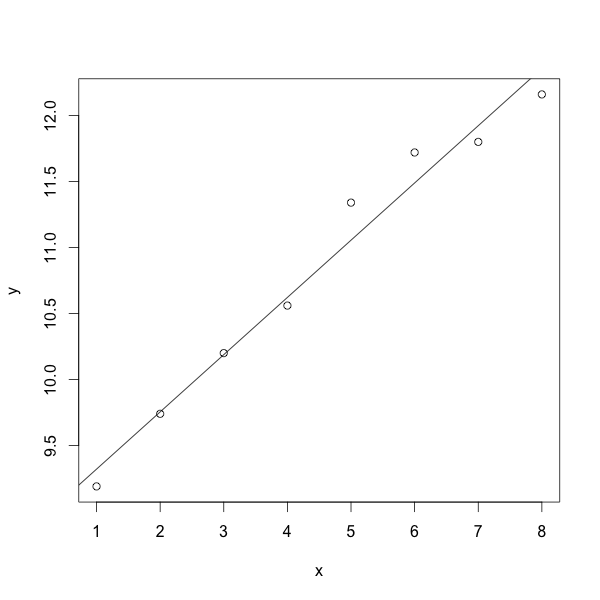 Lineární regrese – výpočet parametrů
Při hledání parametrů a a b potřebujeme znát sadu hodnot x a y (hodnoty deskriptorů a vlastností:
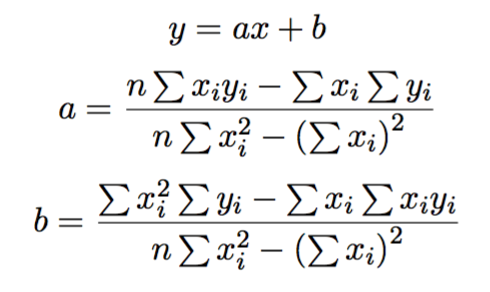 Lineární regrese – Excel a Calc
V Excelu a Calcu (LibreOffice a OpenOffice.org) lze koeficient a zjistit funkcí SLOPE(Y; X) a konstantu b funkcí INTERCEPT(Y; X).
Případně lze oba koeficienty zjistit maticově zadanou funkcí {=LINEST(Y;X)}. V českém Excelu se tato funkce nazývá LINREGRESE.
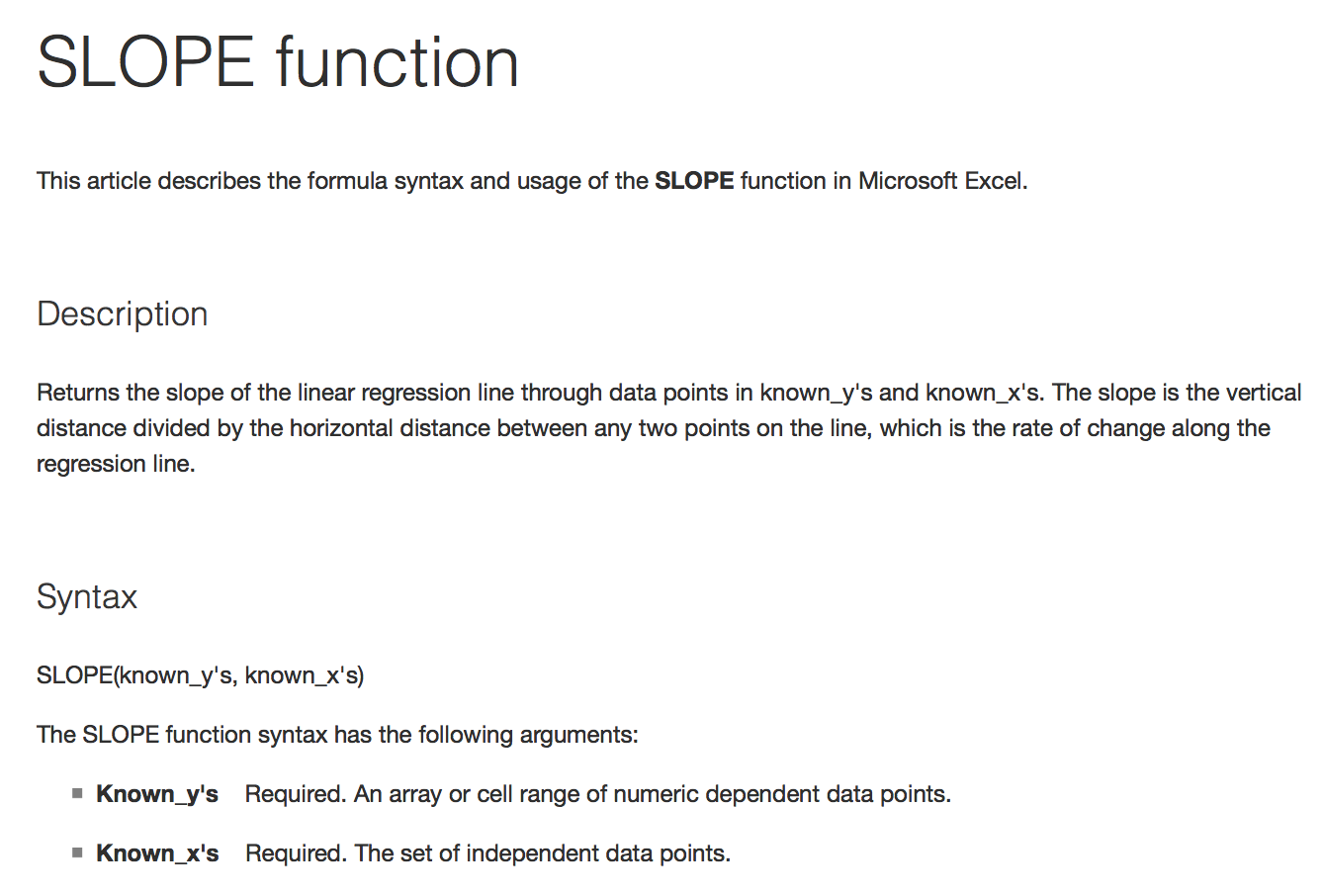 Lineární regrese v R
dataset = read.csv(“filename.csv”, sep = ”;”)model = lm(Y~x, data = dataset)modelplot(model)
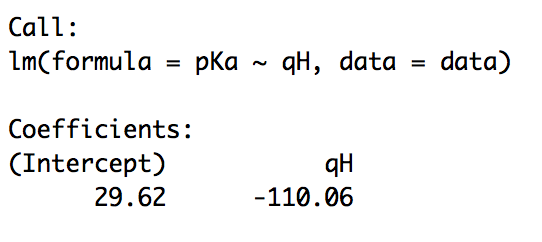 Proč více proměnných (regresorů, deskriptorů)v modelu?
Více deskriptorů v modelu - důvod
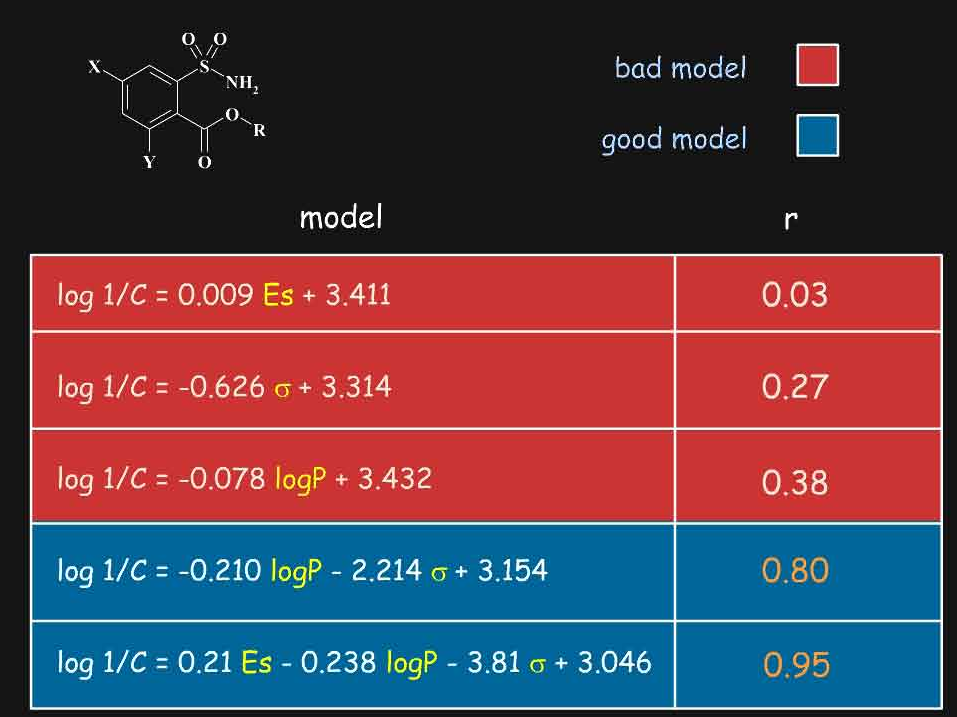 Více rozměrné modely
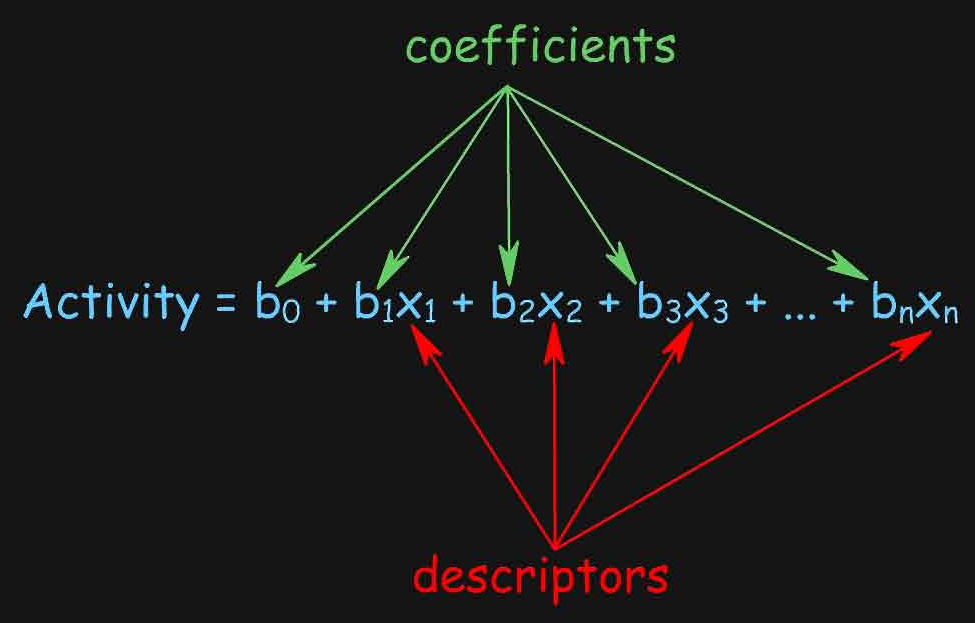 Vícerozměrné modely
QSAR/QSPR modely jsou popsány rovnicí:

A = p1.d1 + p2.d2 + p3.d3 + … + pn.dn + pn+1

Kde: 
p1, p2, …, pn+1 	jsou parametry modelu
pn+1                    je intercept
d1, d2, …, dn 	  jsou deskriptory (nezávislé proměnné, regresory)
A                       je predikovaná aktivita případně vlastnost
Vícerozměrné modely – maticový zapis
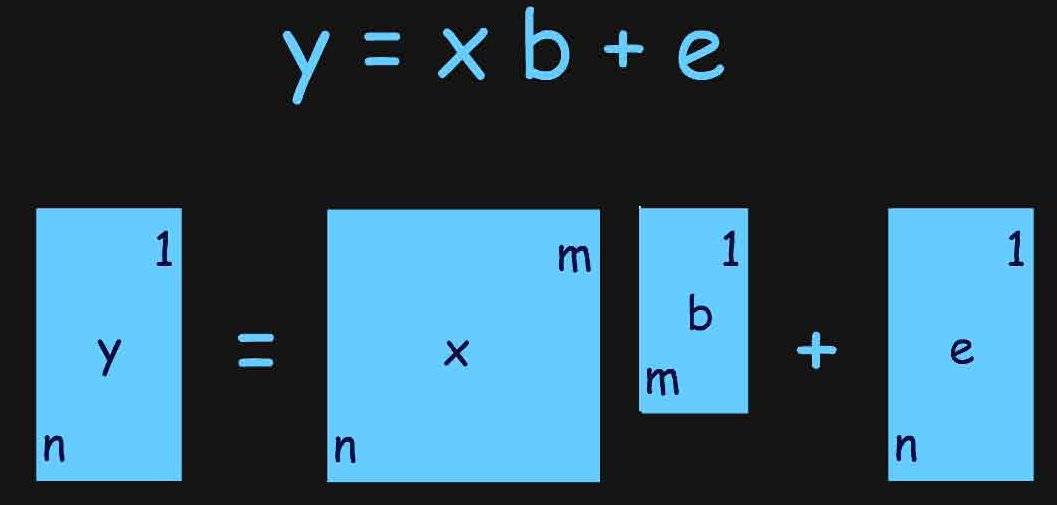 Vícerozměrné modely – výpočet koeficientů
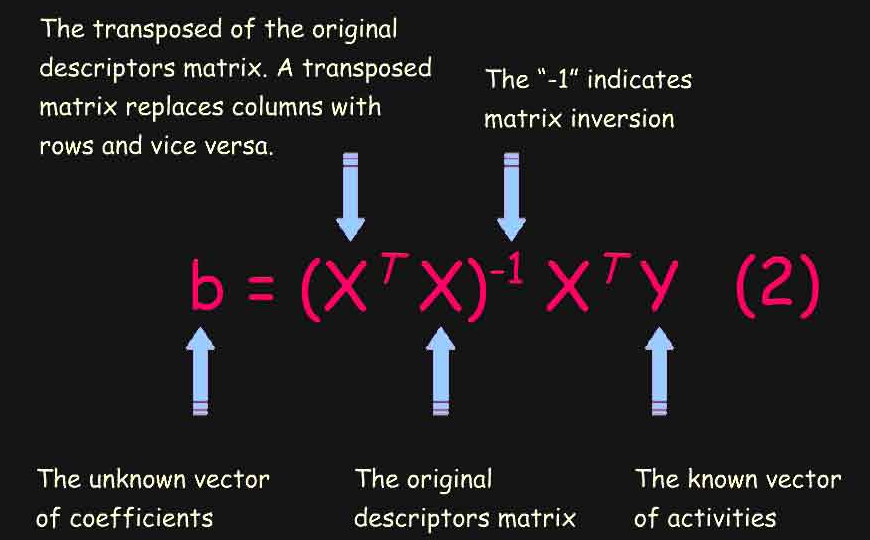 Vícerozměrné modely
Obecně:

kde ε je chyba, residuum
tuto chybu se snažíme minimalizovat a označitjako nezávislou chybu
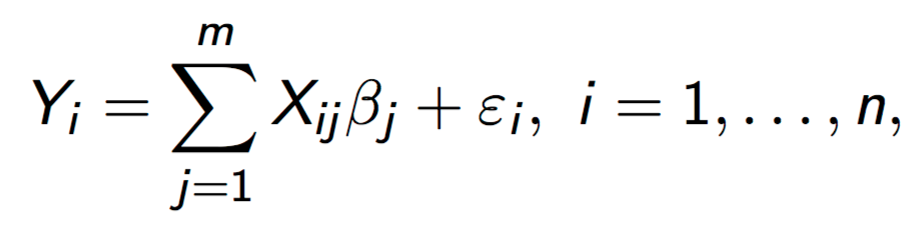 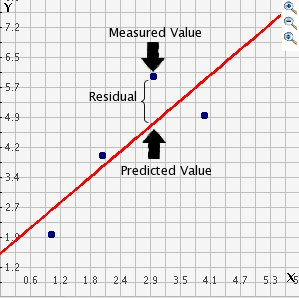 Vizualizace chyby v quantilech – QQ plot
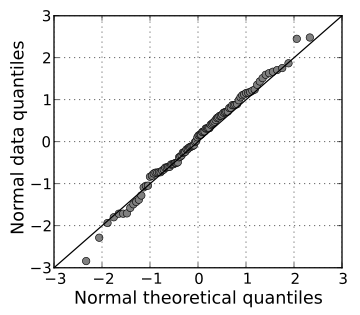 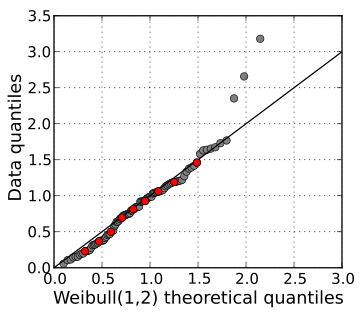 Odlehlé a pákové body
Jedná se o pozorování nebo měření, která nezapají do modelu.
Jejich residuální chyba je příliš velká.
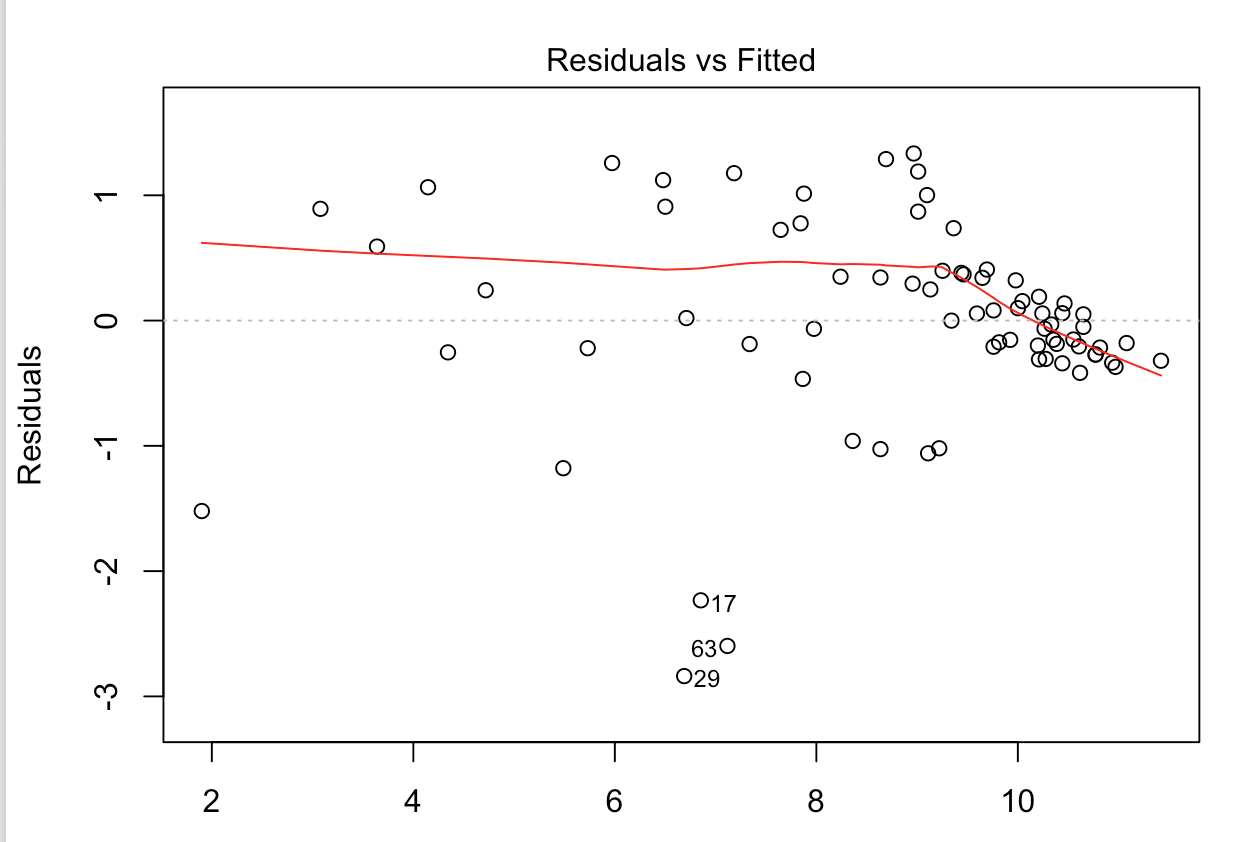 Odlehlé body (outliers)
Mohou nepříjemně ovlivňovat kvalitu modelu.
Můžeme jejich hodnoty odstranit nebo přeměřit/ověřit.
Můžeme ověřit jestli například nepatří tyto molekuly do stejné skupiny a vyřadit tuto skupinu.
Detekce na základě velikosti chyby – residua.
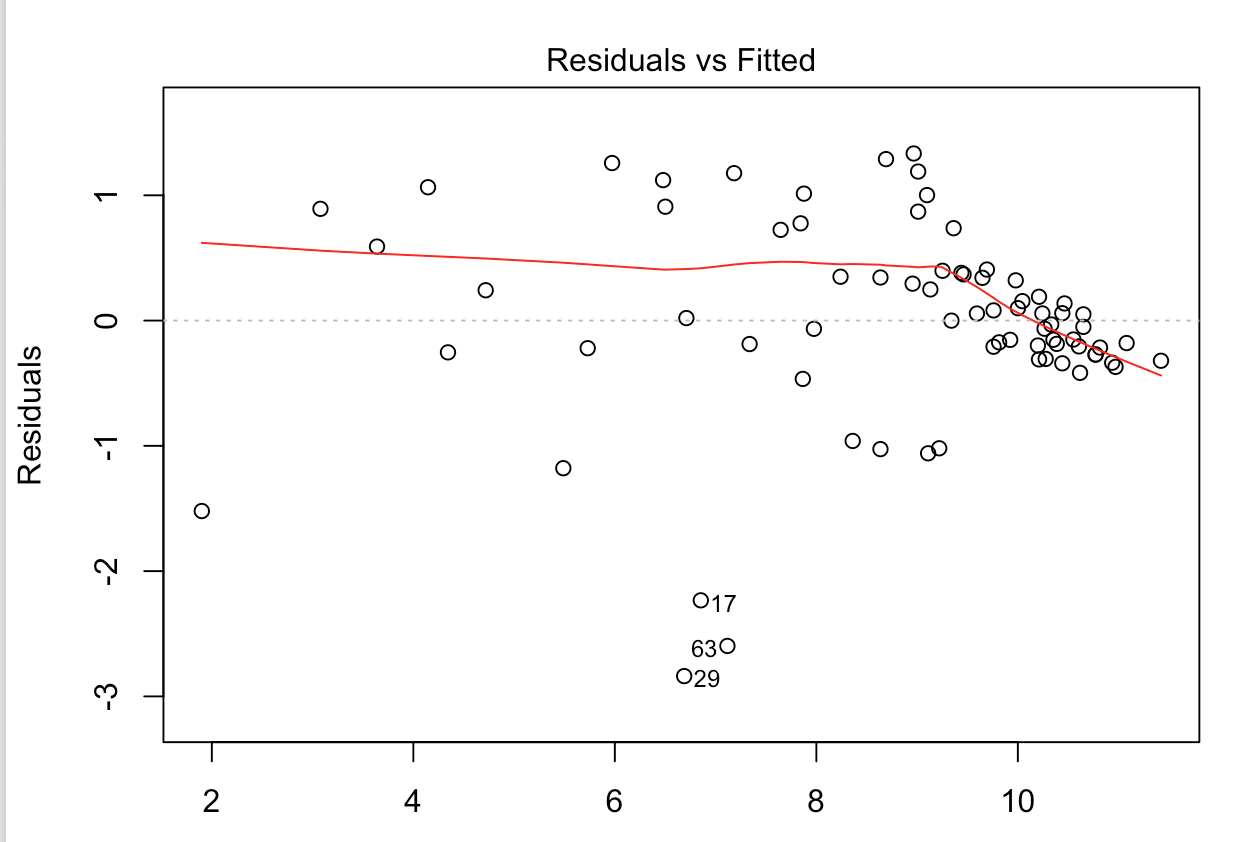 Pákové body (leverage points)
Podobně jako odlehlé body nezapadají do modelu a mají vysokou hodnotu chyby.
Tyto hodnoty bohužel velice zásadně ovlivňují kvalitu modelu.
Detekce pomocí Cookovi vzdálenosti.
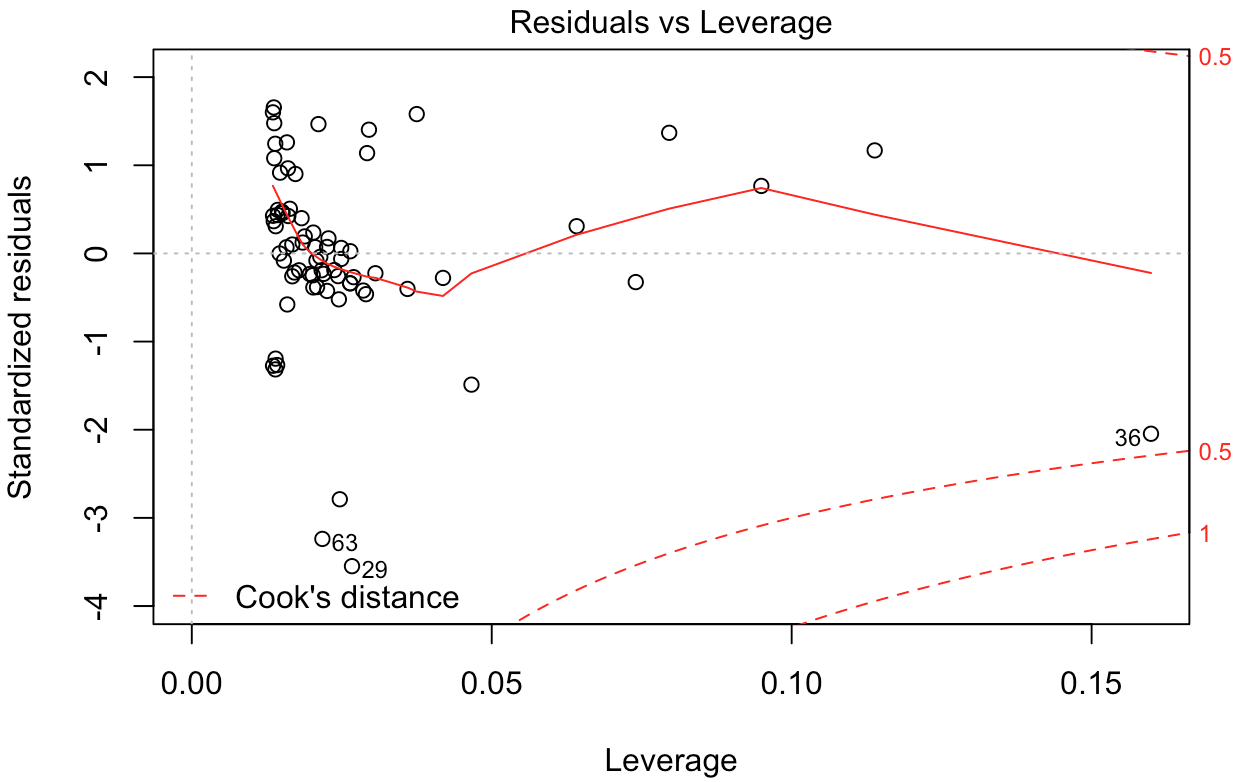 Rozdíl mezi odlehlým a pákovým bodem
outlier
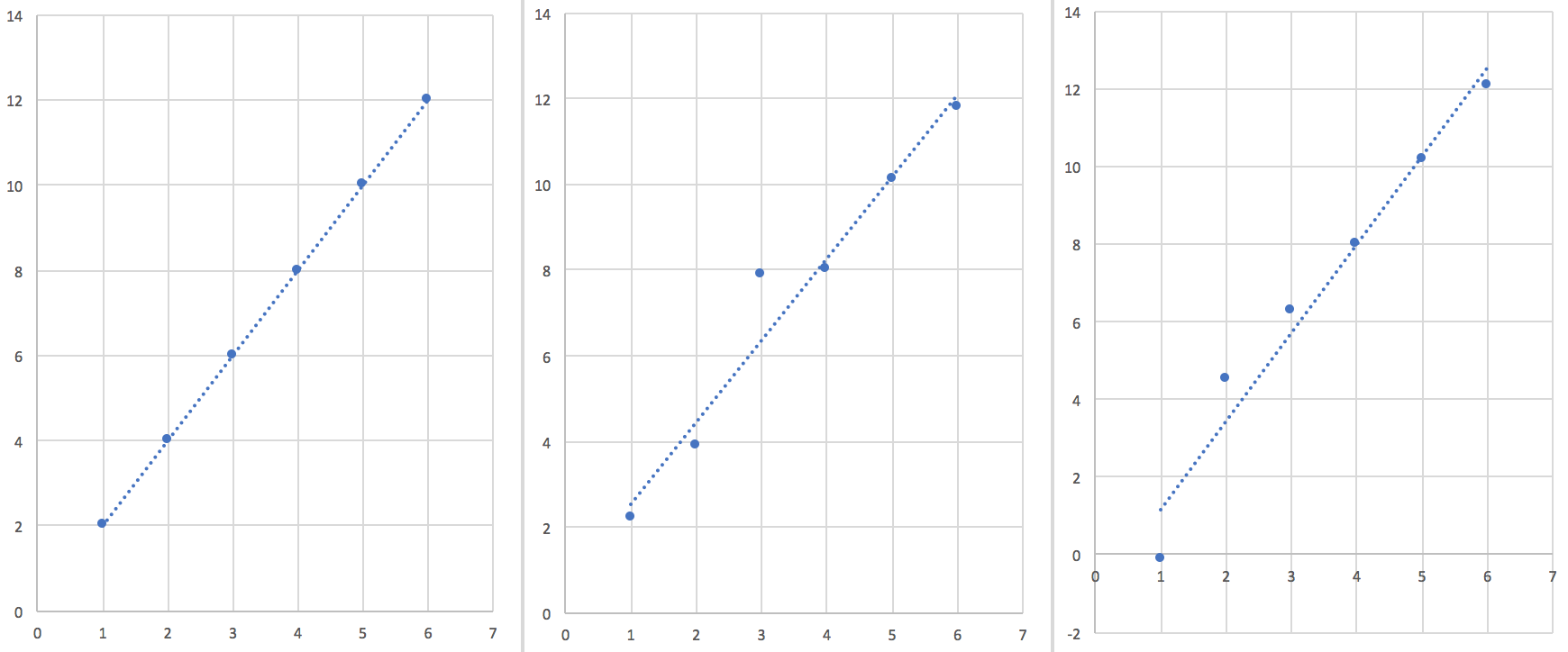 leverage
Logistická regrese
Výsledek nabývá hodnot v rozsahu <0;1>

Vícerozměrově


⍺ a β jsou parametry modelu
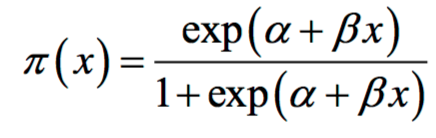 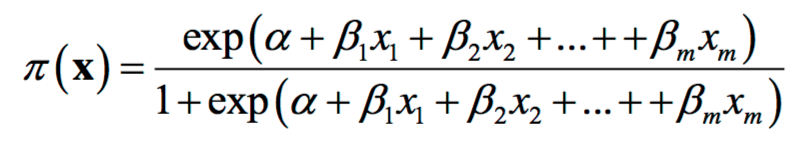 Logistická regrese - graficky
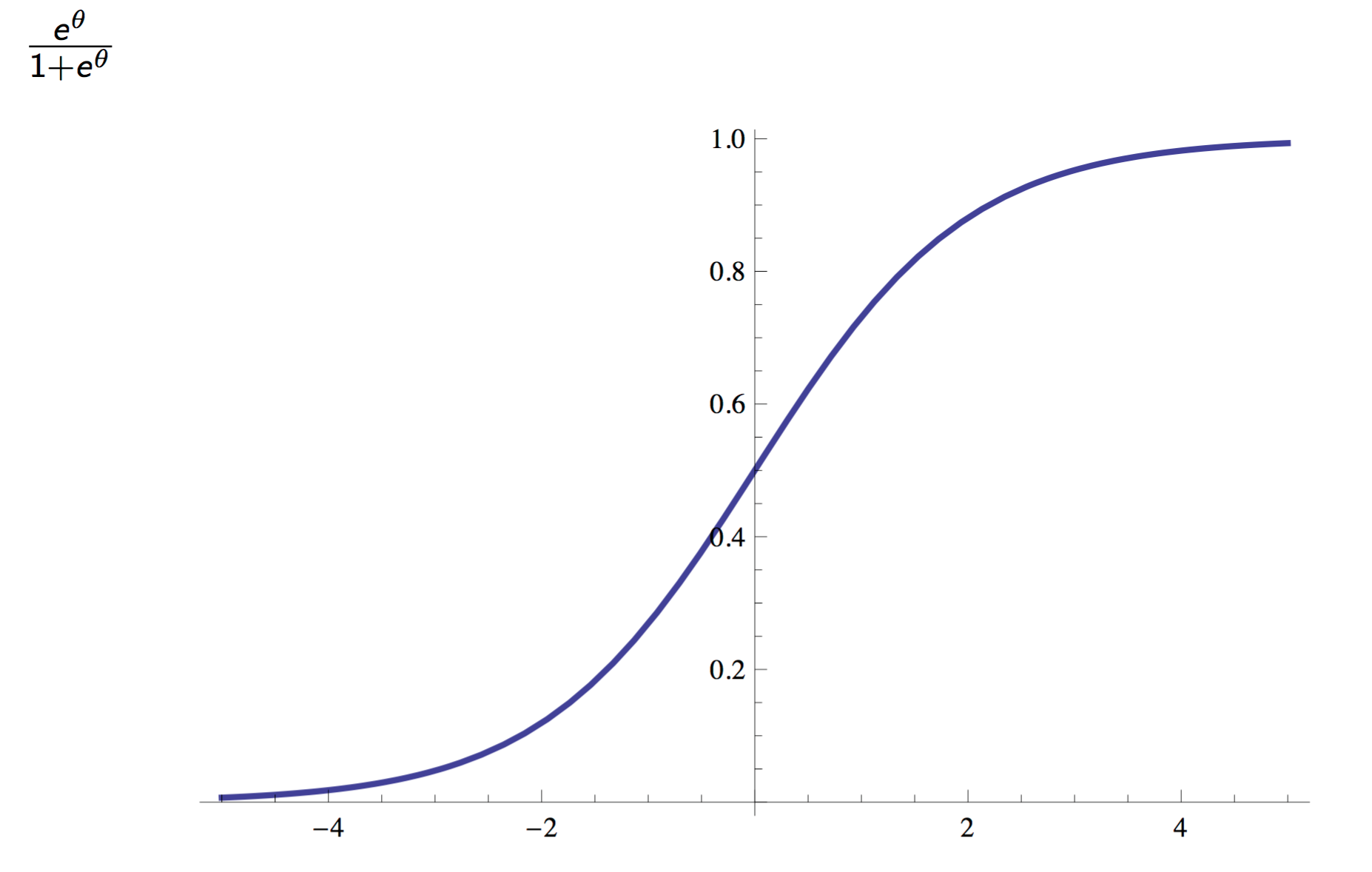 Kvalita logistické křivky - ROC
ROC (Receiver Operating Characteristic) křivka je nástroj pro hodnocení a optimalizaci binárního klasifikačního systému (testu), který ukazuje vztah mezi specificitou a senzitivitou daného testu nebo detektoru pro všechny přípustné hodnoty prahu.
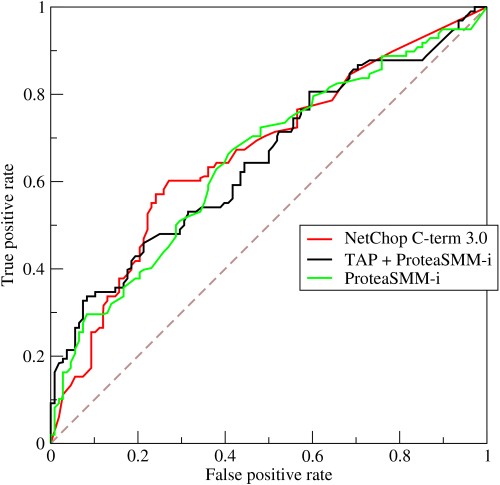 Specificita a senzitivita
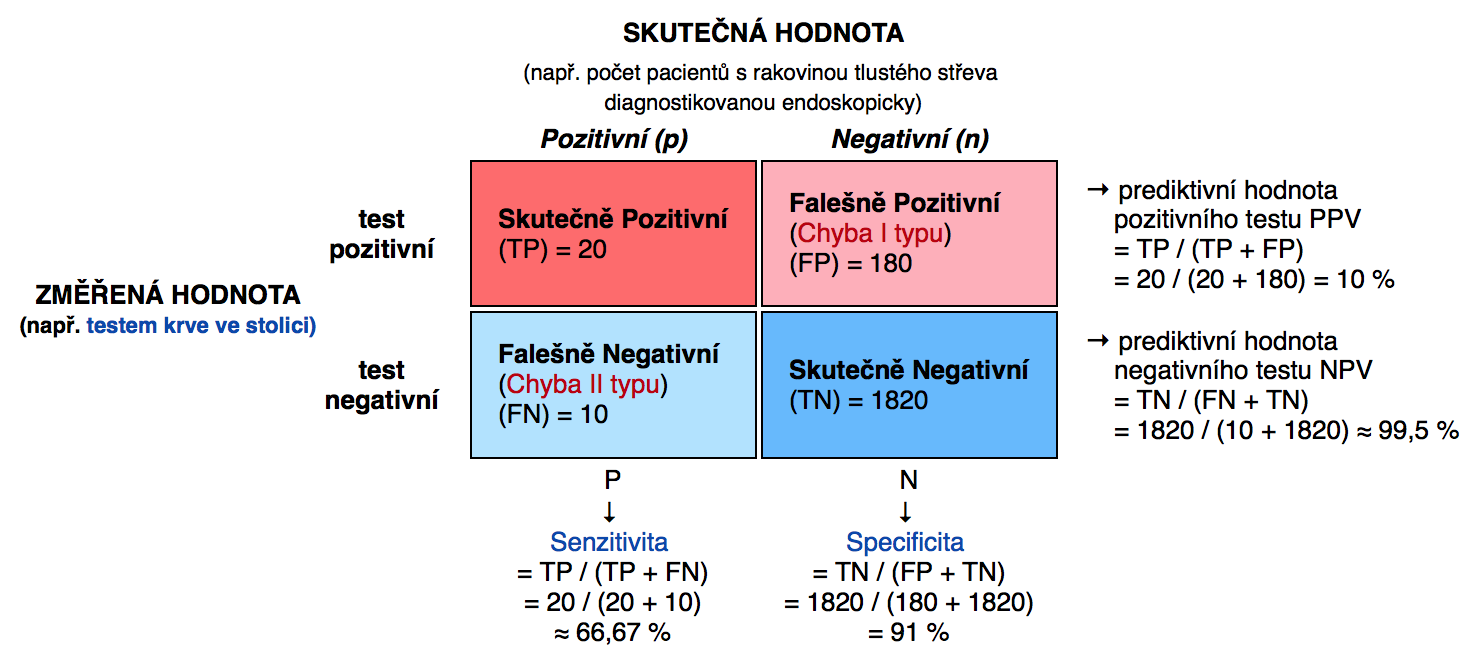 https://www.dropbox.com/s/jv93rhtwuboosag/Screenshot%202017-02-03%2016.48.14.png?dl=0
Interagující regresory
Interakce regresorů (deskriptorů)
Y – závislá proměnná
x1 a x2 nezávislá proměnná
Y = aᐧx1 + bᐧx2 + zY = aᐧx1 + bᐧx2 + cᐧx1ᐧx2 + zY = aᐧx1 + cᐧx1ᐧx2 + z
V Rku:
Y ~ x1 + x2
Y ~ x1*x2
Y ~ x1 + x1:x2